Projekt 1.48 „Kompleksowe formy reintegracji społeczno-zawodowej w środowisku lokalnym” - projekt współfinansowany ze środków Unii Europejskiej w ramach Europejskiego Funduszu Społecznego
MODEL LOKALNEJ WSPÓŁPRACY – ZESPÓŁ SYNERGII LOKALNEJ
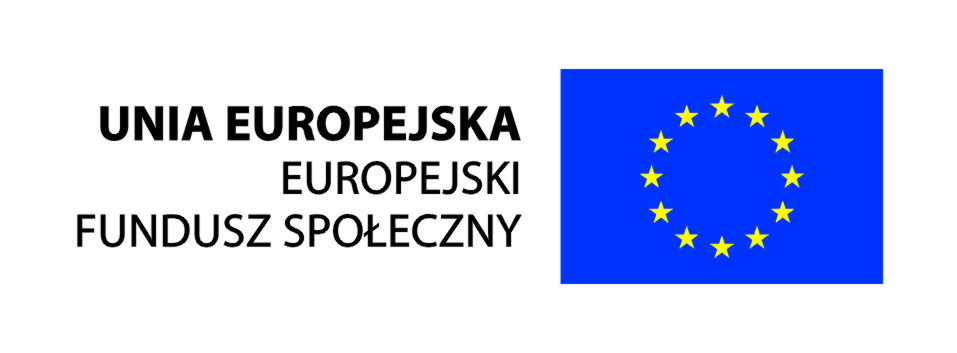 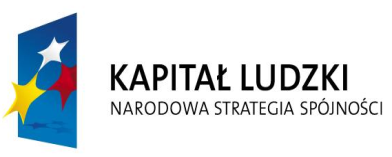 MLW – idea modelu
Wstęp – podstawowe pojęcia MLW,
Statystyka podmiotów zatrudnienia socjalnego,
Cel i istota MLW,
Wyróżniki MLW,
Interesariusze MLW,
Narzędzia praktycznego wdrożenia MLW:
Zespół Lokalnej Synergii, 
Pakt na rzecz MLW
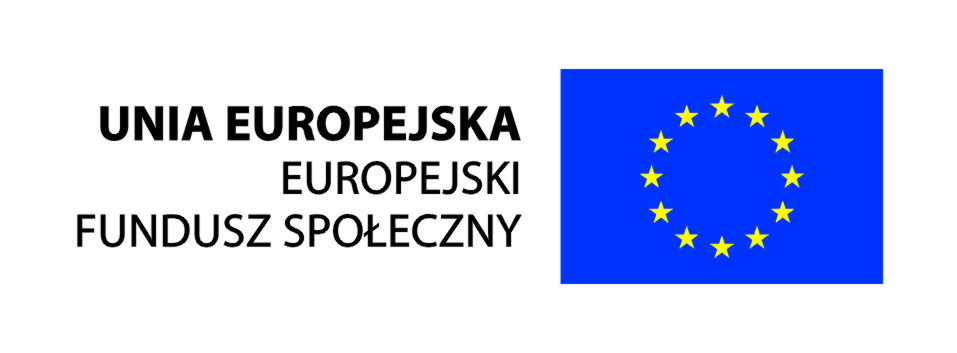 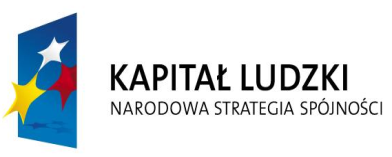 Pojęcia w MLW
reintegracja społeczna — oznacza działania mające na celu odbudowanie i podtrzymanie u osoby uczestniczącej w zajęciach w CIS, KIS lub zatrudnionej u pracodawcy, umiejętności uczestniczenia w życiu społeczności lokalnej i pełnienia ról społecznych w miejscu pracy, zamieszkania lub pobytu,
reintegracja zawodowa — oznacza działania mające na celu odbudowanie i podtrzymanie u osoby uczestniczącej w zajęciach w CIS/KIS zdolności do samodzielnego świadczenia pracy na rynku pracy.
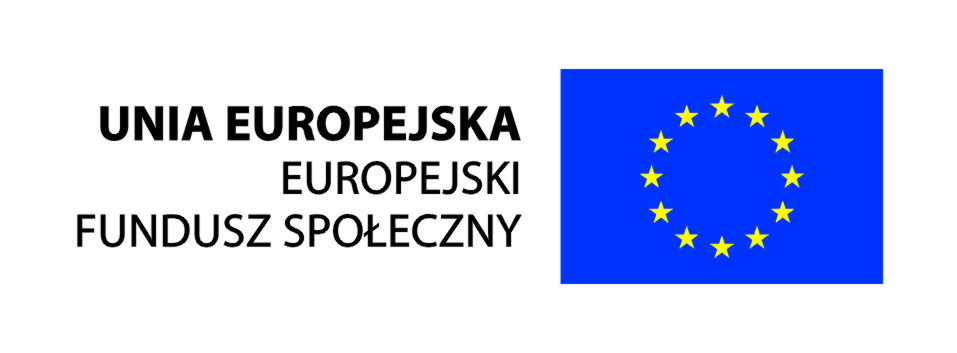 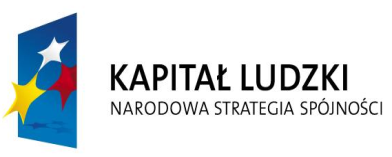 Pojęcia MLW (c.d.2)
Instytucje tworzące CIS/KIS – samorząd terytorialny, organizacje pozarządowe oraz spółdzielnie socjalne.
Zatrudnienie wspierane – instytucje partnerskie (lokalni pracodawcy, urzędy pracy, organizacje pozarządowe)
    
      Rola ośrodków pomocy społecznej w MLW – w procesie zatrudnienia socjalnego najważniejsze zadanie to:

Kierowanie w ramach kontraktu socjalnego do zajęć w Centrach i Klubach Integracji Społecznej,
Opiniowanie indywidualnych wniosków osób chcących skorzystać z usług reintegracji ,
Monitorowanie sytuacji osób po zakończeniu zajęć,
Współpraca z powiatowymi urzędami pracy
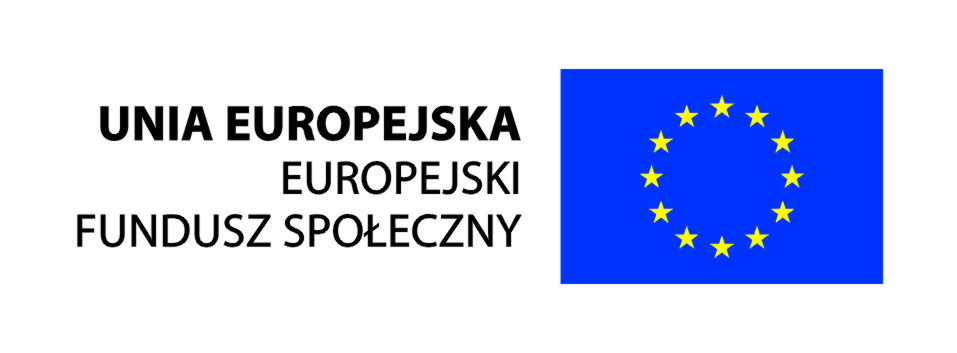 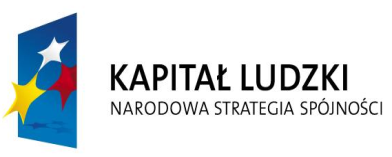 INFORMACJE OGÓLNE
CENTRA INTEGRACJI SPOŁECZNEJ W POLSCE
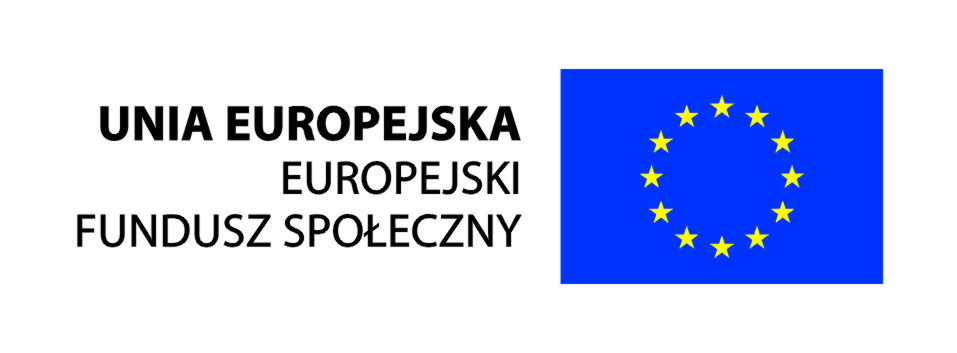 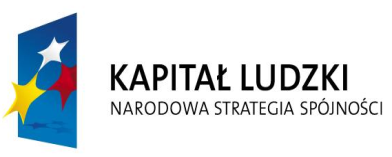 Statystyka  - centra 124 prowadzące działalność
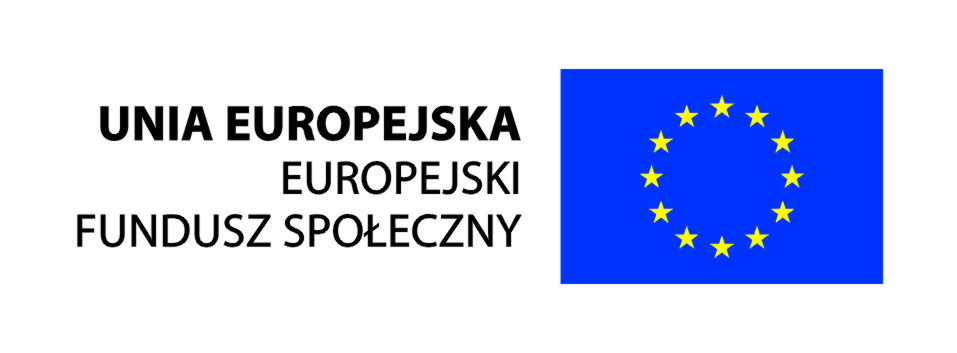 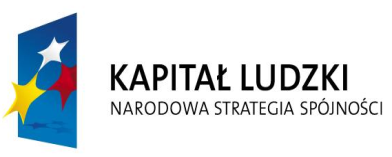 Statystyka CIS - mapa powiatowa
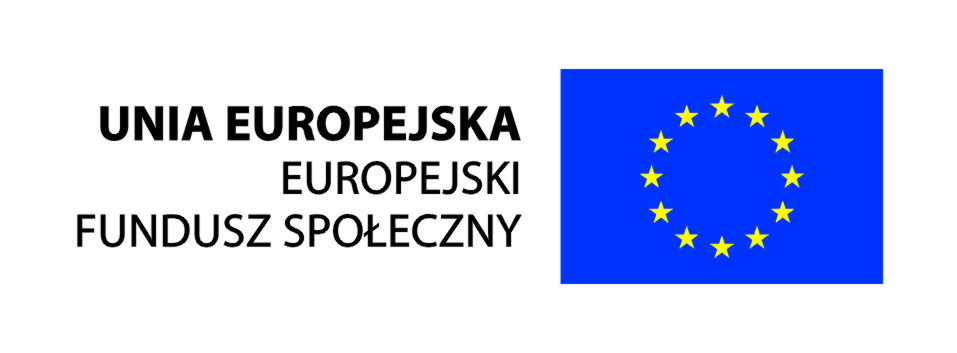 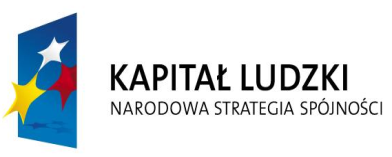 Trend założycielski CIS
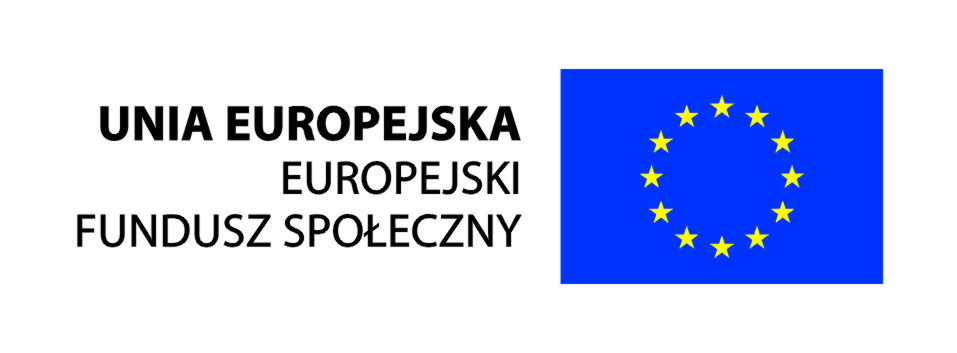 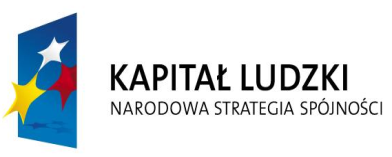 Uczestnicy zajęć w CIS-ach
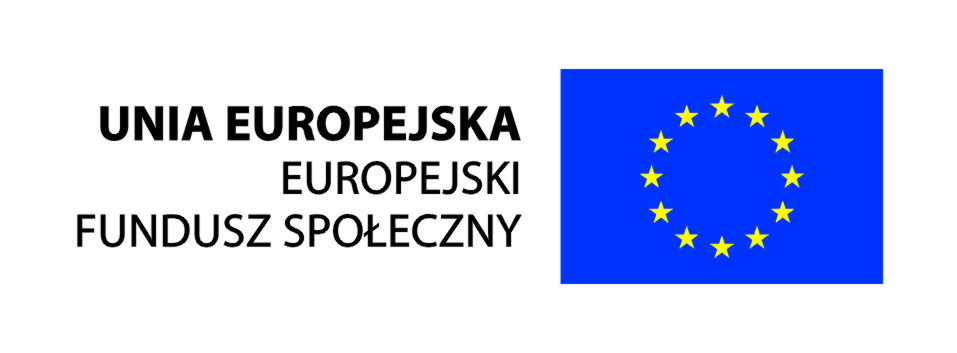 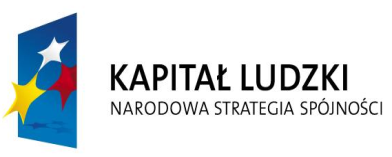 Liczba uczestników na 1 CIS w skali kraju
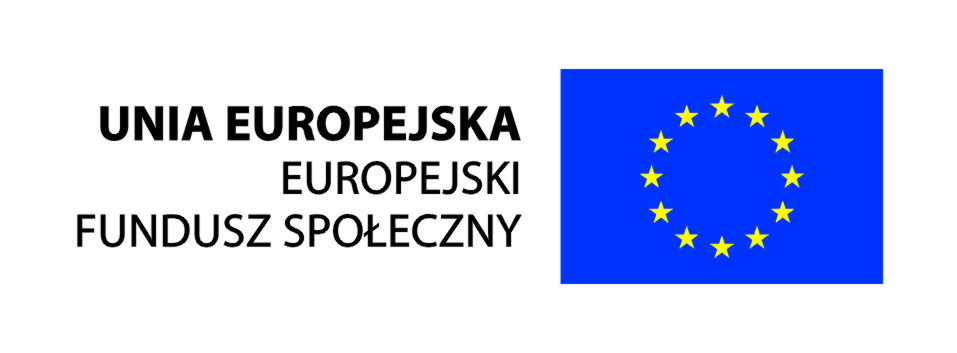 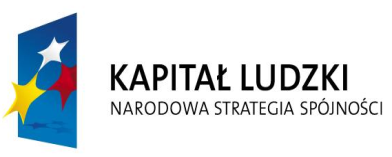 Usamodzielnienie ekonomiczne po CIS
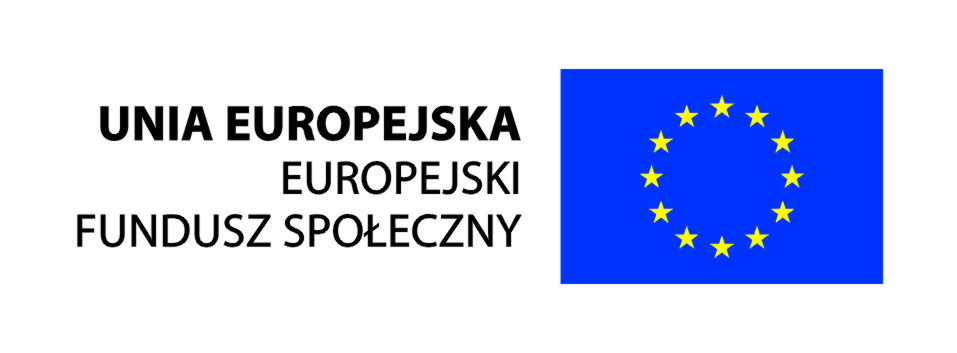 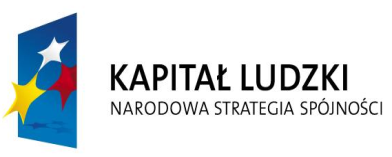 INFORMACJE OGÓLNE
KLUBY INTEGRACJI SPOŁECZNEJ W POLSCE
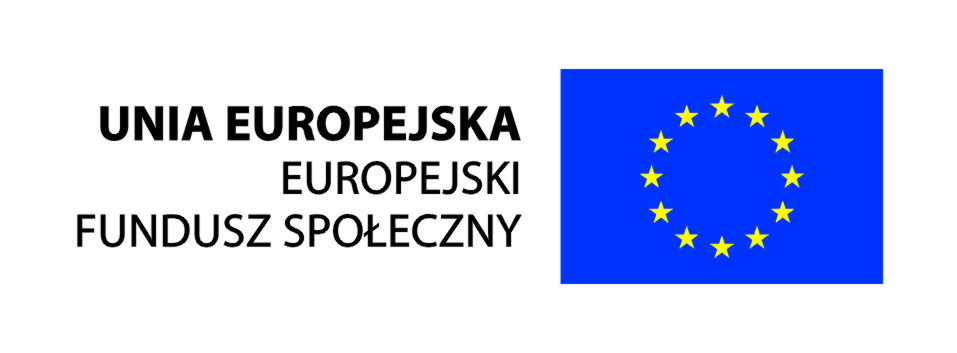 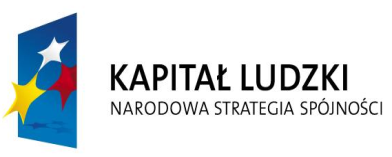 Statystyka klubów integracji społecznej – poziom krajowy – rok 2012
Do 2011 r. – przed obowiązkiem rejestracyjnym u wojewodów – w 2011 r. - 286 jednostek 
Po 2011 r. – w systemie SAC i obowiązkowej rejestracji – tylko 122 jednostki
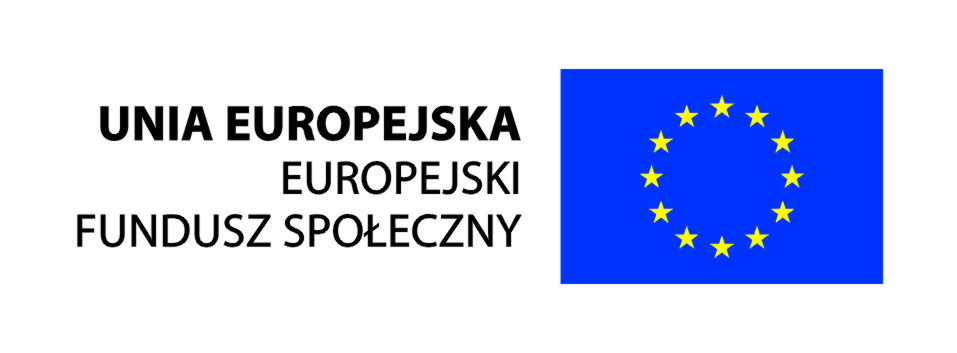 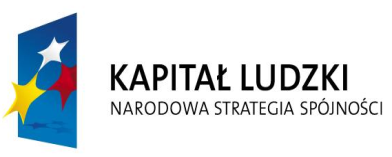 Aktualna statystyka 2013 r.
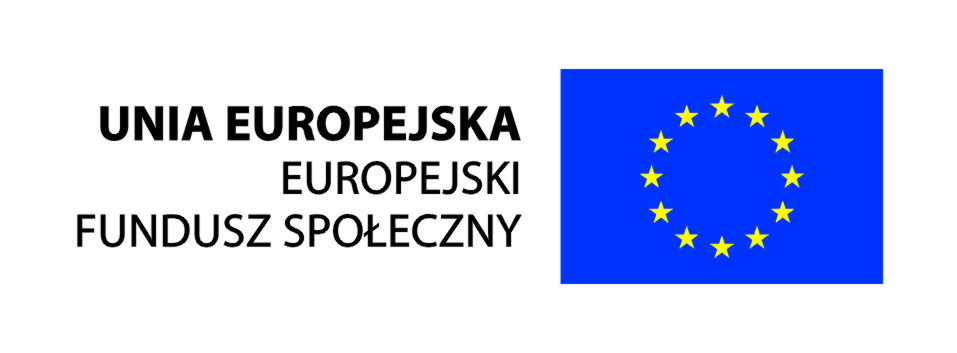 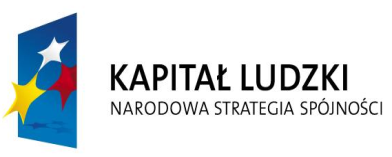 Trend założycielski KIS na tle inicjatyw CIS
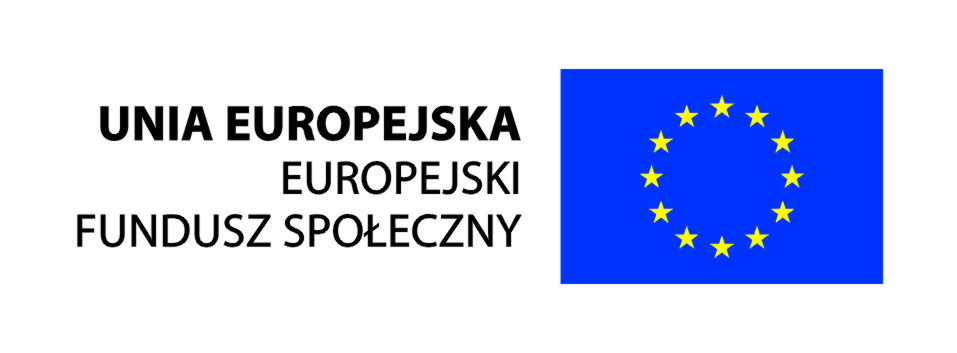 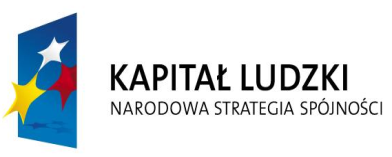 Przyrost liczby klubów w poszczególnych latach
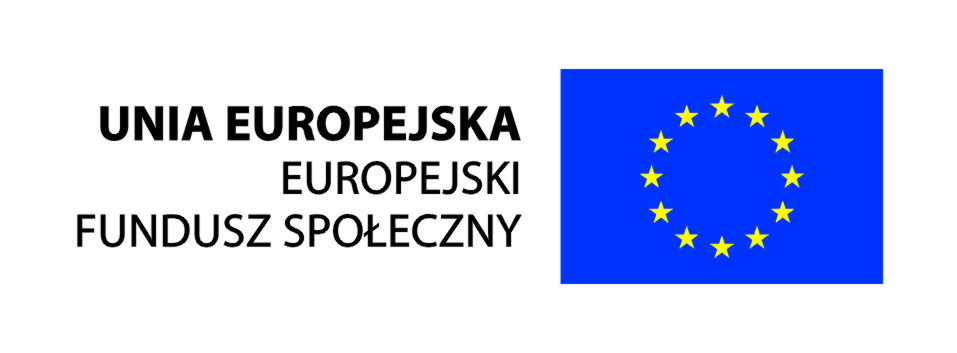 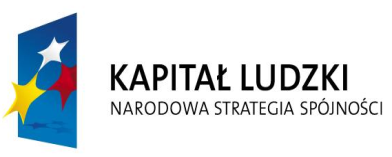 Klub Integracji Społecznej - uczestnicy
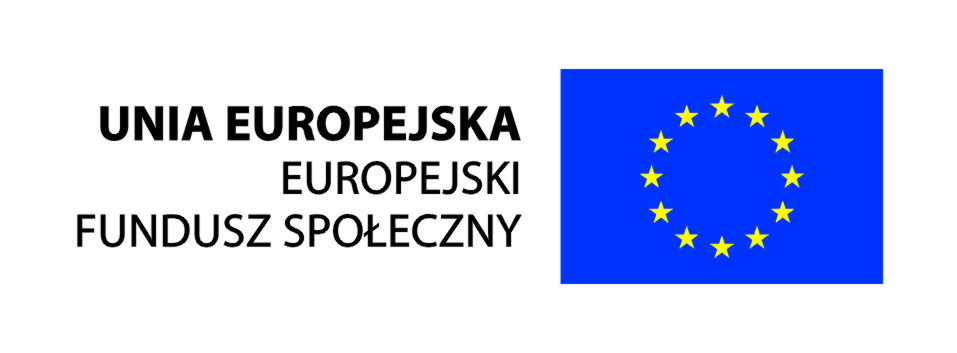 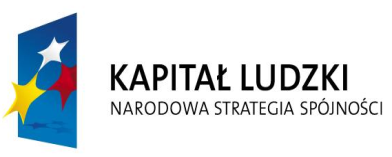 Absolwenci Klubu
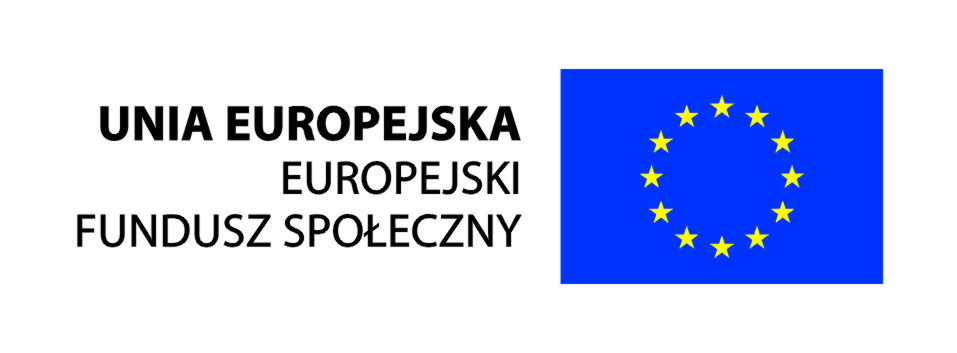 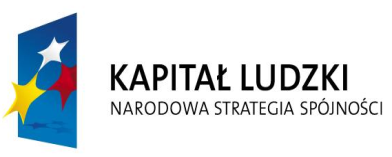 Projekt 1.48 „Kompleksowe formy reintegracji społeczno-zawodowej w środowisku lokalnym „ - projekt współfinansowany ze środków Unii Europejskiej w ramach Europejskiego Funduszu Społecznego
MODEL LOKALNEJ WSPÓŁPRACY
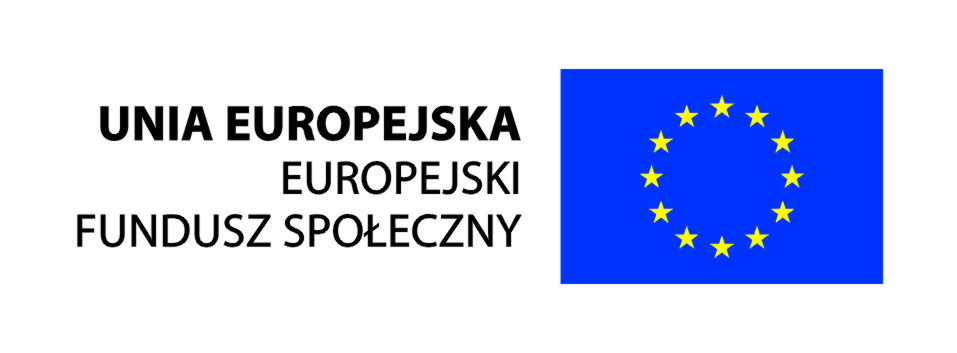 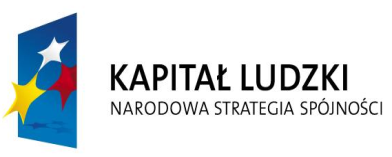 Cechy MLW
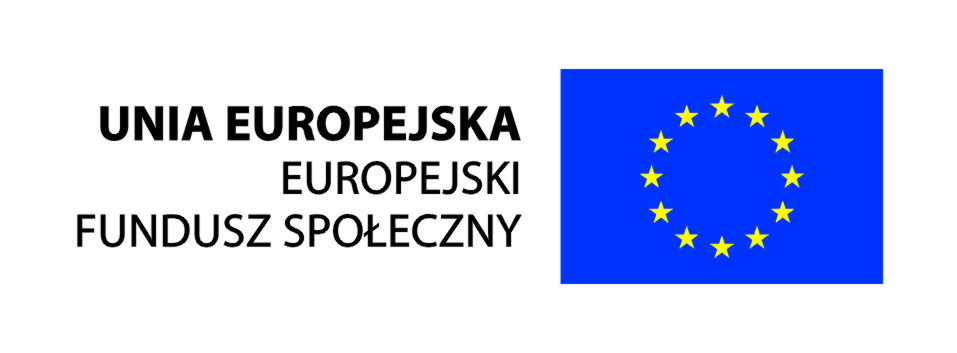 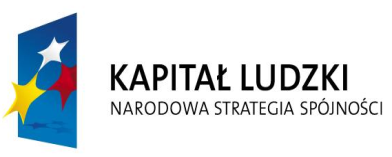 Procesowy charakter MLW
Współpraca i kompatybilne działanie lokalnych instytucji / podmiotów - Interesariusze

Ustalenie zasad współpracy – partnerstwo, Zespół Synergii Lokalnej,

Diagnoza i rozpoznanie sił i możliwości,

Analiza wariantu tworzenia podmiotu zatrudnienia socjalnego w Gminie,

Tworzenie podmiotu zatrudnienia socjalnego,

Zawiązanie paktu na rzecz MLW.
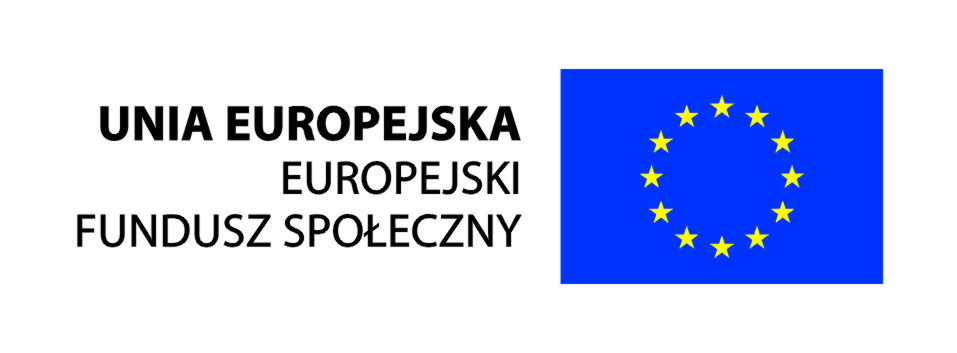 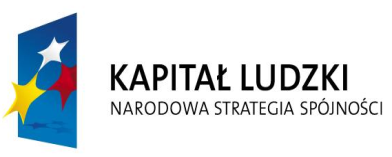 Narzędzia praktycznego wdrażania MLW
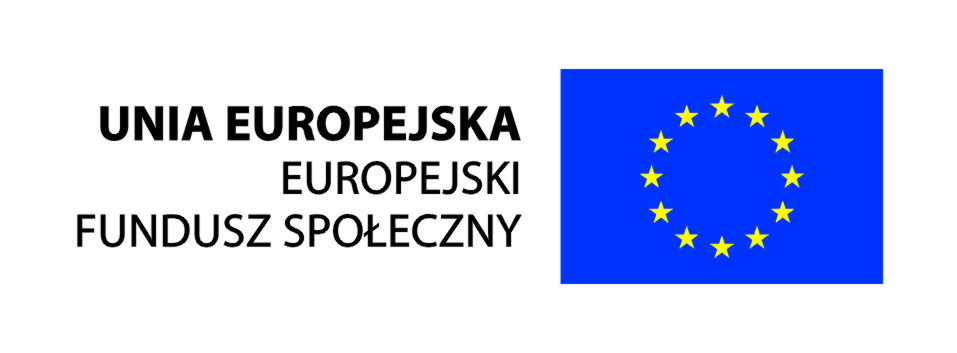 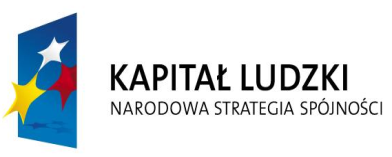 Funkcja Zespołu Synergii Lokalnej
Rola konsultanta – doradcy dla rady i „zarządu” gminy w sprawach nie tylko tworzenia i rozwoju usług zatrudnienia socjalnego ale także budowania klimatu do współpracy instytucjonalnej, gwarantującej partycypacyjny udział Interesariuszy MLW
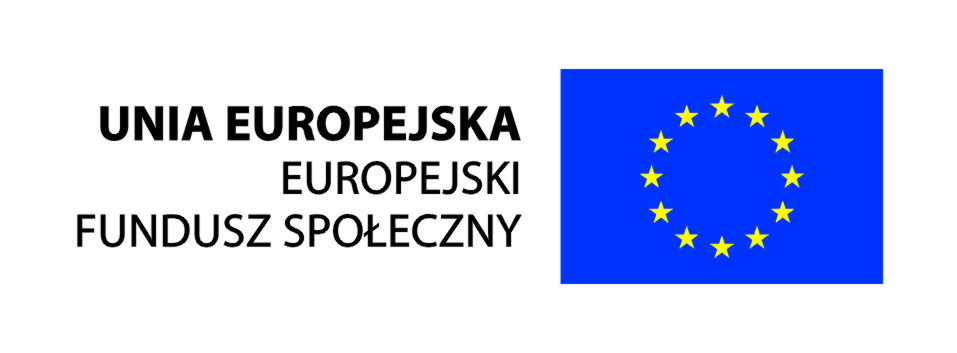 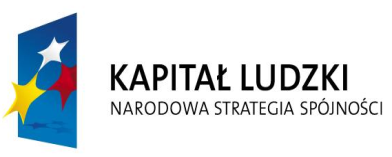 Zadania Zespołu Synergii Lokalnej
Zadanie nr 1: Ustalenie podziału „Listy Interesariuszy MLW”,
Zadanie nr 2: Informacja dla Rady / Zarządu Gminy o korelacji pomiędzy ustawą o zatrudnieniu socjalnym a takimi jak: ustawa o pomocy społecznej, ustawa o promocji zatrudnienia i instytucjach rynku oraz ustawa o działalności pożytku publicznego i o wolontariacie, celem wskazania preferowanego trybu utworzenia podmiotu zatrudnienia socjalnego w Gminie.
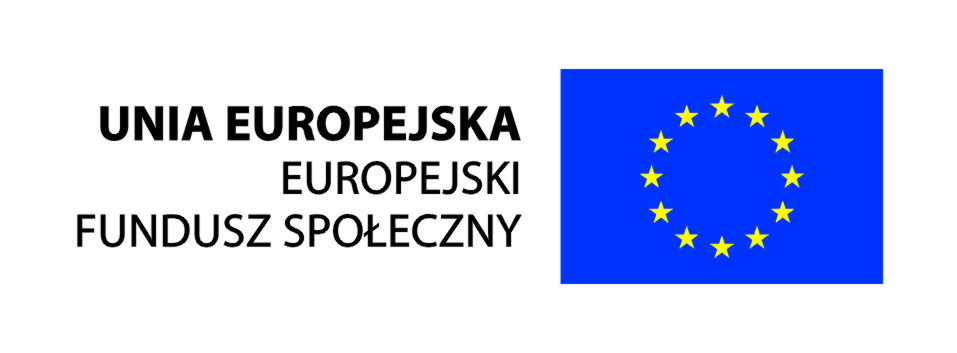 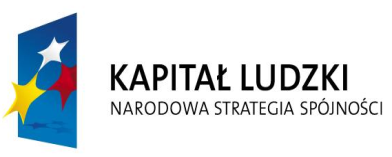 Zadania Zespołu Synergii Lokalnej (2)
Zadanie nr 3: Analiza i diagnoza pokazująca zasoby Gminy, które można wykorzystać przy tworzeniu jednostki zatrudnienia socjalnego. (formularz OZPS w SAC).
Zadanie nr 4: Negocjacje z reprezentantami Interesariuszy Wewnętrznymi i Zewnętrznymi MLW, uznanymi jako grupy: „Neutralna” oraz „Przeciwnicy”,  dla aktywnego włączenia się ich w proces rozwoju usług reintegracji społecznej i zawodowej mieszkańców Gminy.
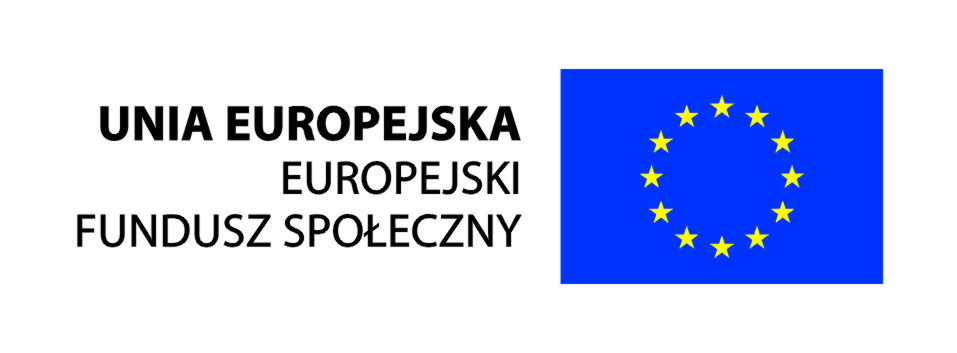 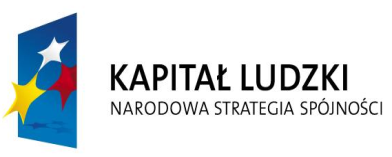 Zadania Zespołu Synergii Lokalnej (3)
Zadanie nr 5: Określenie ryzyk wynikających z nie włączenia się określonych Interesariuszy, lub nie uwzględnienia konkretnych instytucji, 
Zadanie nr 6: Prowadzenie monitoringu przebiegu wdrażania Modelu MLW w Gminie 
Zadanie nr 7: Reprezentowanie Zespołu Synergii Lokalnej w pracach Regionalnych Platform Współpracy na obszarze Powiatu i Województwa
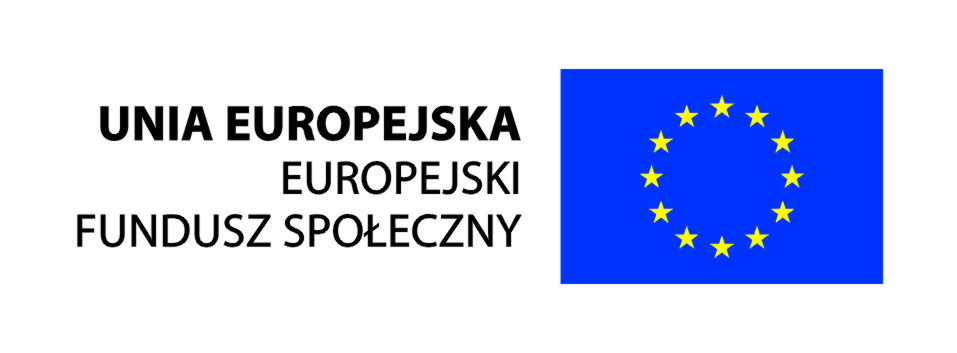 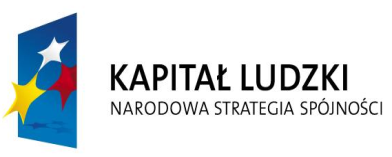 Pakt na rzecz MLW w Gminie
Idea partnerstwa lokalnego jest znaną w kraju metodą osiągania wyznaczonych celów, w tym również celów polityki społecznej. 
   Partnerstwo lokalne można traktować jako narzędzie uzyskiwania spójności społecznej i budowy lokalnej tożsamości wśród członków społeczności.
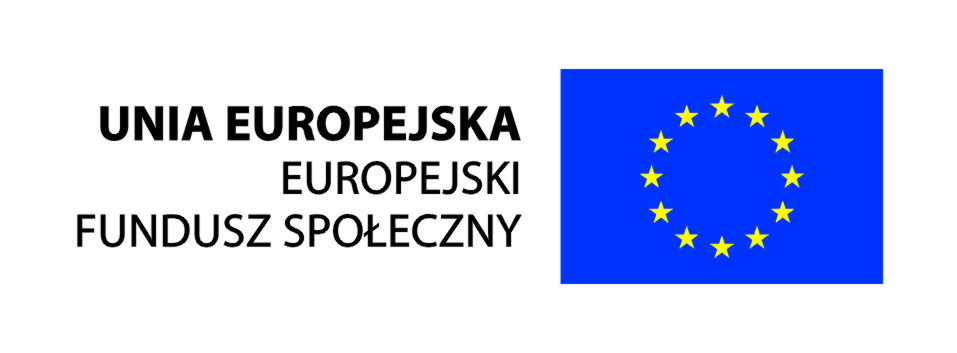 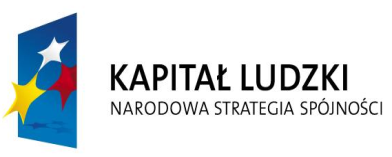 Pakt na rzecz MLW w Gminie
Proponowane części redakcyjne dokumentu:
Misja Paktu MLW – to część ukazująca czym jest zawarte nieformalne partnerstwo Interesariuszy MLW i cel jego utworzenia.

Deklaracja przystąpienia do Paktu MLW – to część dokumentu, która powinna potwierdzać dobrowolne przystąpienie do MLW. 

Regulamin Paktu MLW – to cześć określająca zasady i reguły uczestnictwa, podejmowania decyzji, przystępowania i występowania z Paktu MLW: w tym: potwierdzenie przyjęcia celów MLW jako wyznaczników działania w partnerstwie, reguły partycypacji ekonomiczno-finansowej w przedsięwzięciach zmierzających do rozwoju usług reintegracji społecznej i zawodowej w Gminie, zasady przyjmowania i wykluczania Interesariuszy
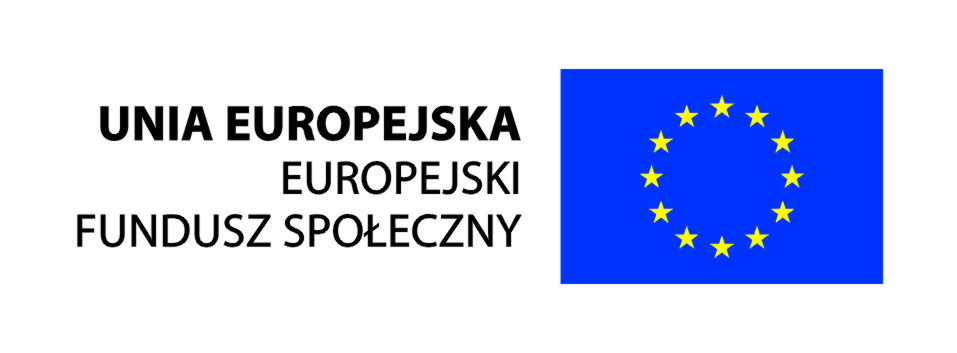 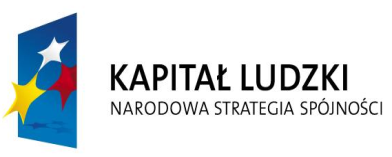 Ścieżka tworzenia podmiotu zatrudnienia socjalnego
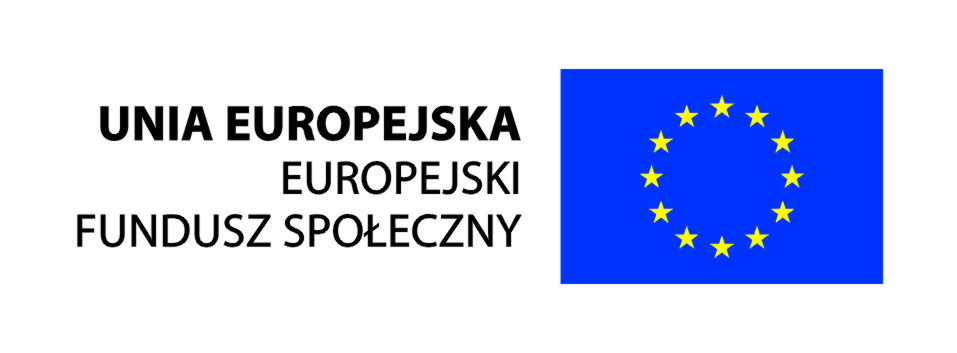 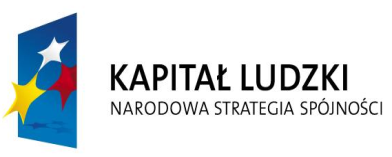 Korzyści dla Gminy z MLW
Korzyść pierwsza – zjednoczenie różnych interesów instytucjonalnych, 

Korzyść druga – umożliwienie mieszkańcom Gminy bezpośredniego udziału w planowaniu i organizowaniu działań przeciw wykluczeniu społecznemu,
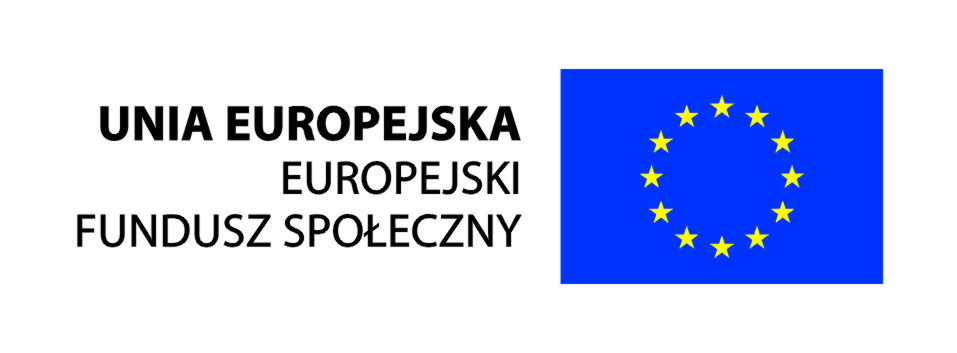 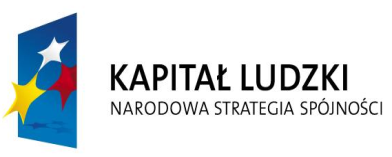 Korzyści dla Gminy z MLW
Korzyść trzecia – rozwój edukacyjny społeczeństwa lokalnego - przedsiębiorczość społeczna – ekonomia społeczna,

Korzyść czwarta – szansa na uzyskanie spójności działania
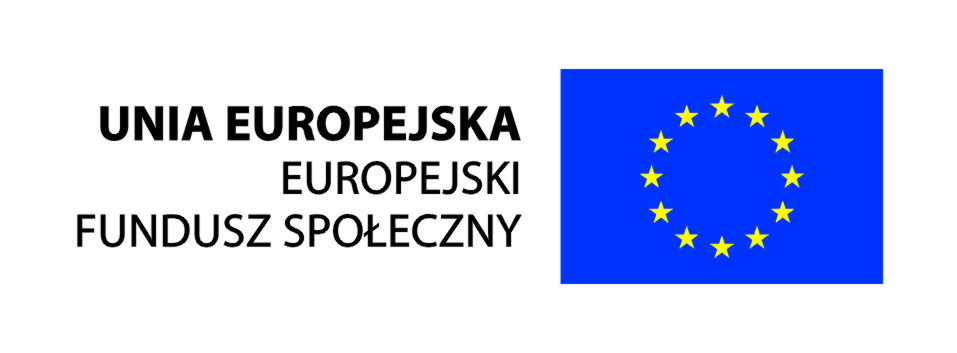 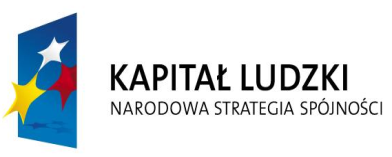 REGIONALNE PLATFORMY WSPÓŁPARCY W MLW
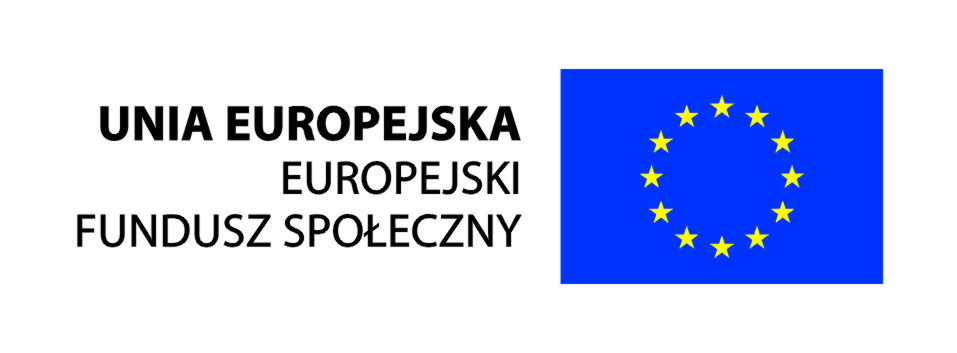 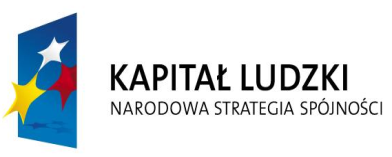 REGIONALNE PLATFORMY WSPÓŁPARCY W MLW
W MLW zakłada się, że Regionalna Platforma Współpracy Powiatu (RPWP) stanowi nieformalną płaszczyznę współdziałania różnych instytucji i podmiotów, reprezentowanych w takich organach doradczo-konsultacyjnych jak: Powiatowa Rada Zatrudnienia, Powiatowa Rada Działalności Pożytku Publicznego, a także Zespołów Synergii Lokalnej tworzonych  Gminach.
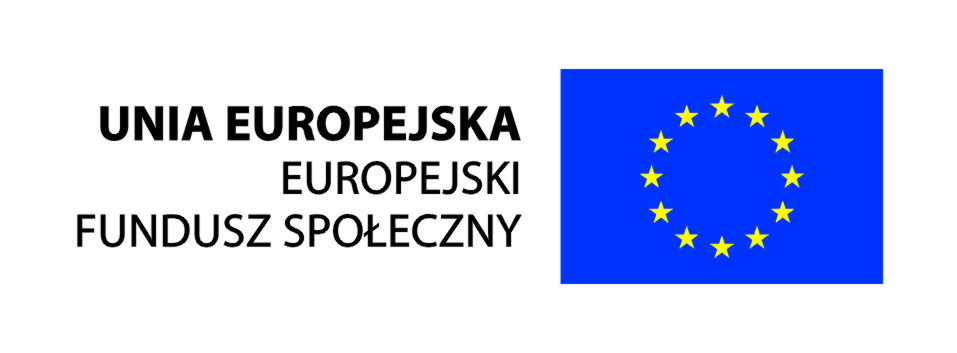 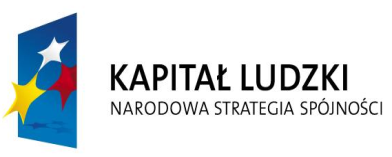 Schemat RPW w powiecie
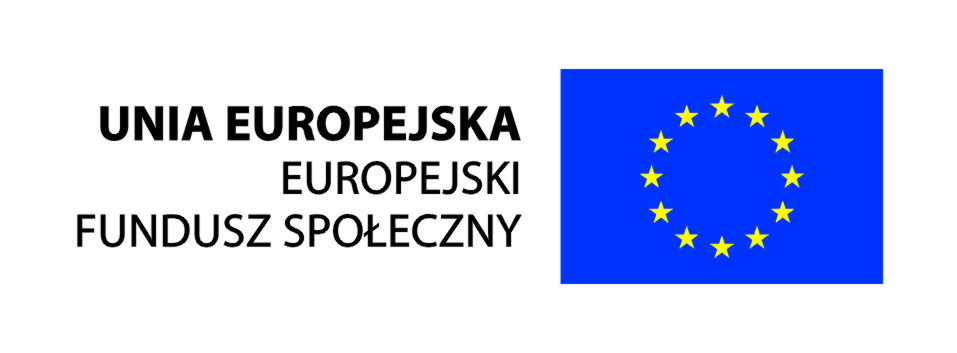 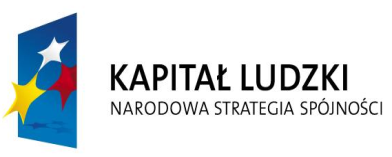 Efekt na poziomie województwa
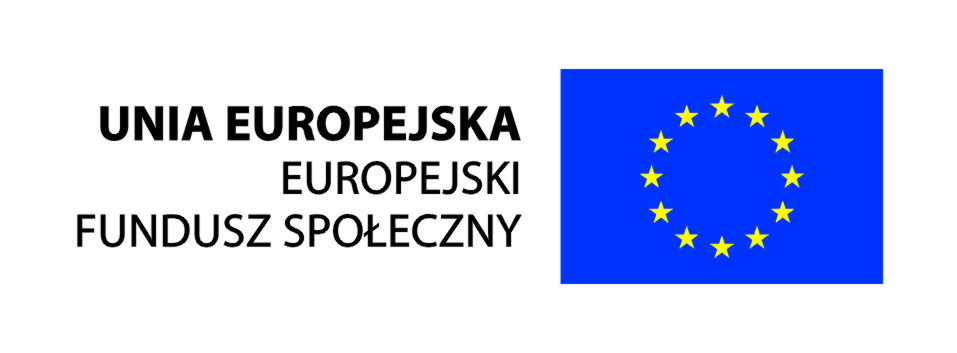 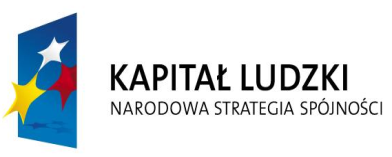 Dziękujemy za uwagę
Projekt 1.48 „Kompleksowe formy reintegracji społeczno-zawodowej w środowisku lokalnym „ - projekt współfinansowany ze środków Unii Europejskiej w ramach Europejskiego Funduszu Społecznego
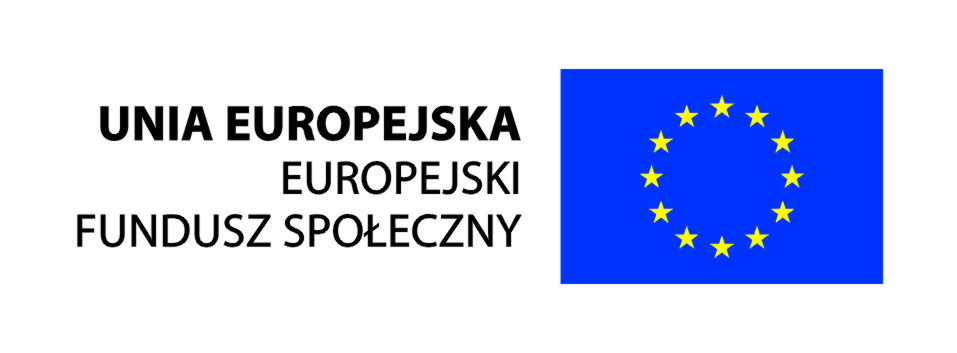 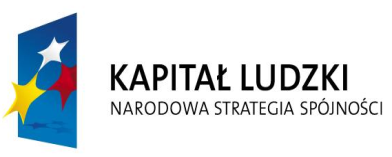